How have populations changed across the UK?
Lesson 2
Exploring patterns of internal migration and population change in the United Kingdom.
How have populations changed across the UK?
Do now:
Using the shapes below, create a sketch map of the UK.  You may have to rotate them and resize.
Extension: Mark on the location of: London, Cardiff, Edinburgh, Belfast
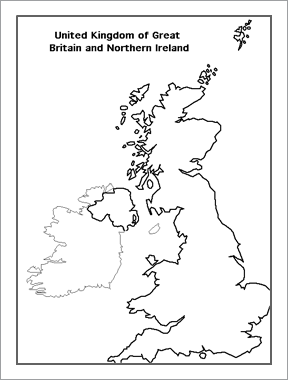 How did you do?
Look at this graph…
Write a description of the long term changes in international net migration.
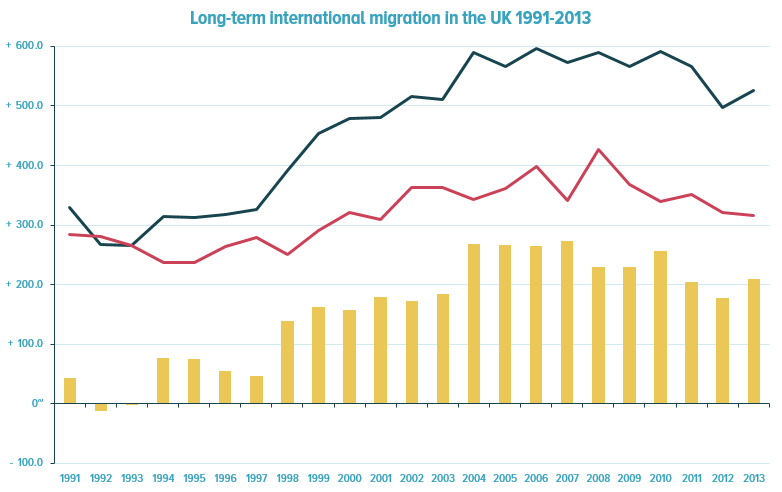 [Speaker Notes: Source: http://www.ons.gov.uk/ons/rel/migration1/long-term-international-migration/2013/index.html]
What is internal migration?
Internal migration is the movement of people within a country or region, in this case within the UK.

What push and pull factors would cause people to migrate within the UK?
Look at this graph…
What are the push and pull factors that would cause people to decide to move within the UK?
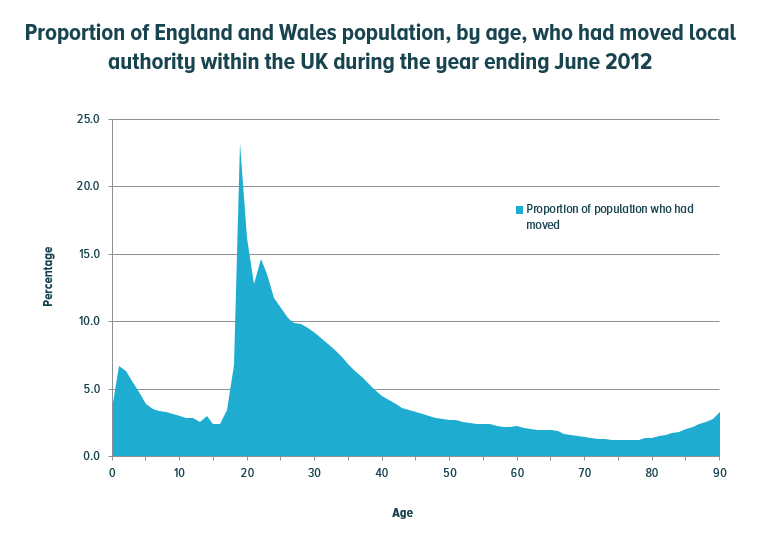 Think about:
Who might be moving?
Why are they moving?
Where are they moving to?
[Speaker Notes: Source: http://www.ons.gov.uk/ons/dcp171778_315652.pdf]
Look at these maps…
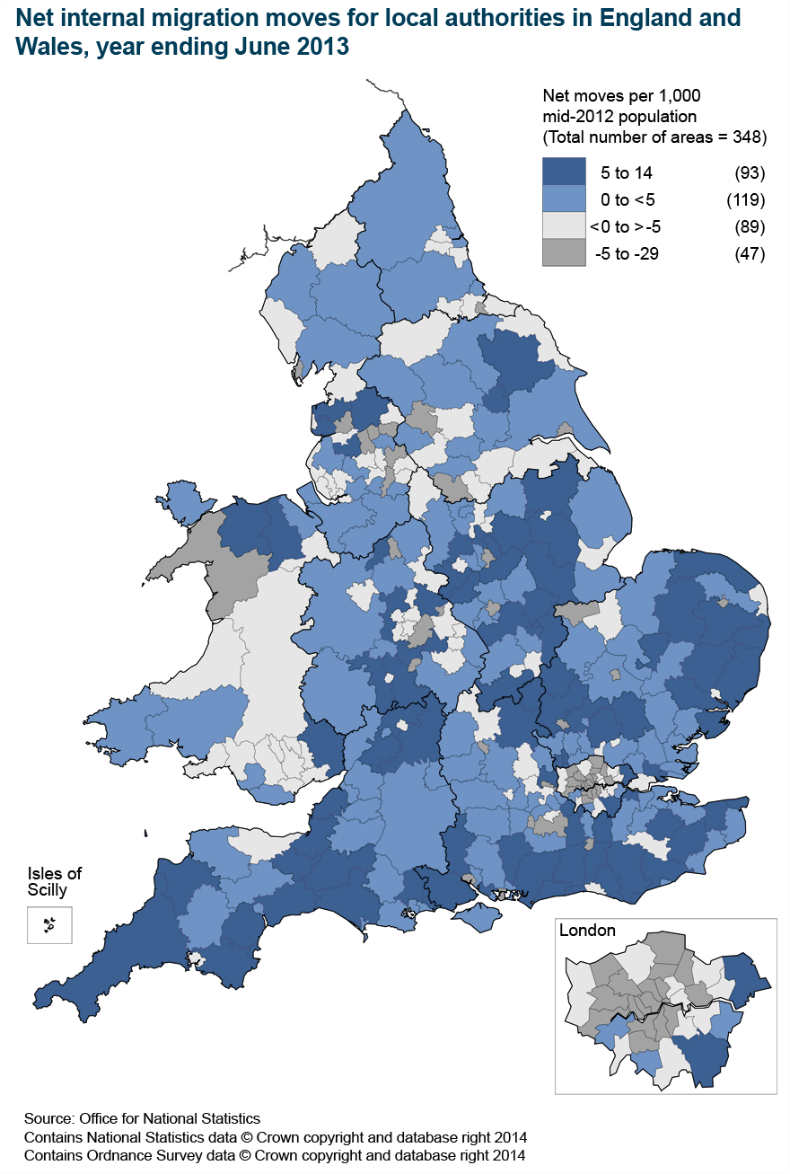 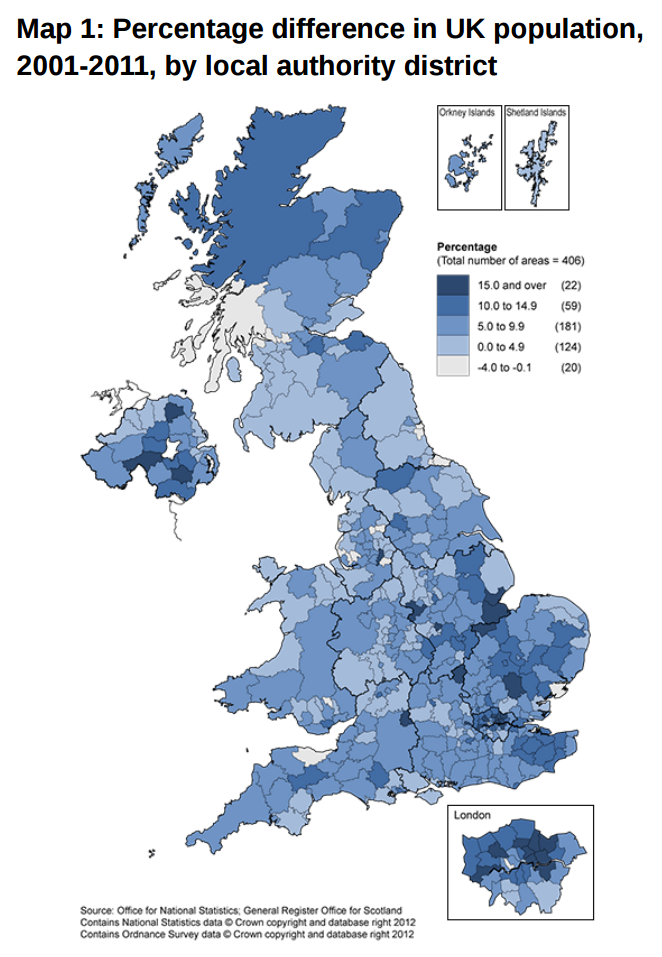 The maps show how local populations have changed in the UK.

From looking at these maps, what does it tell us about housing demand across the UK?
[Speaker Notes: Map 1: http://www.ons.gov.uk/ons/dcp171778_292378.pdf
Map 2: http://www.ons.gov.uk/ons/dcp171778_368416.pdf]
Explore a map of your area…
Does your local area have a positive or negative net migration figure?

Where has to largest negative net migration figure?

Where has the largest positive net migration figure?
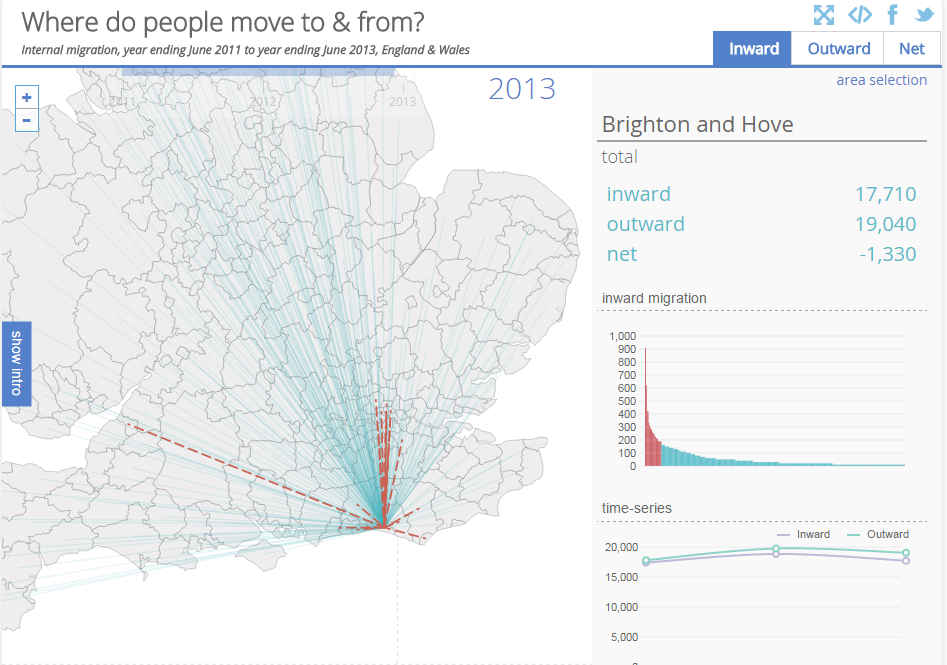 [Speaker Notes: Source: http://www.neighbourhood.statistics.gov.uk/HTMLDocs/dvc25/#sty=true&flow=flow0&period=2&fix=E06000043&view=362.5,118.75,325,317.5&tr=-39.6610107421875,-118.43222045898438&sc=1]
Where is housing needed the most?
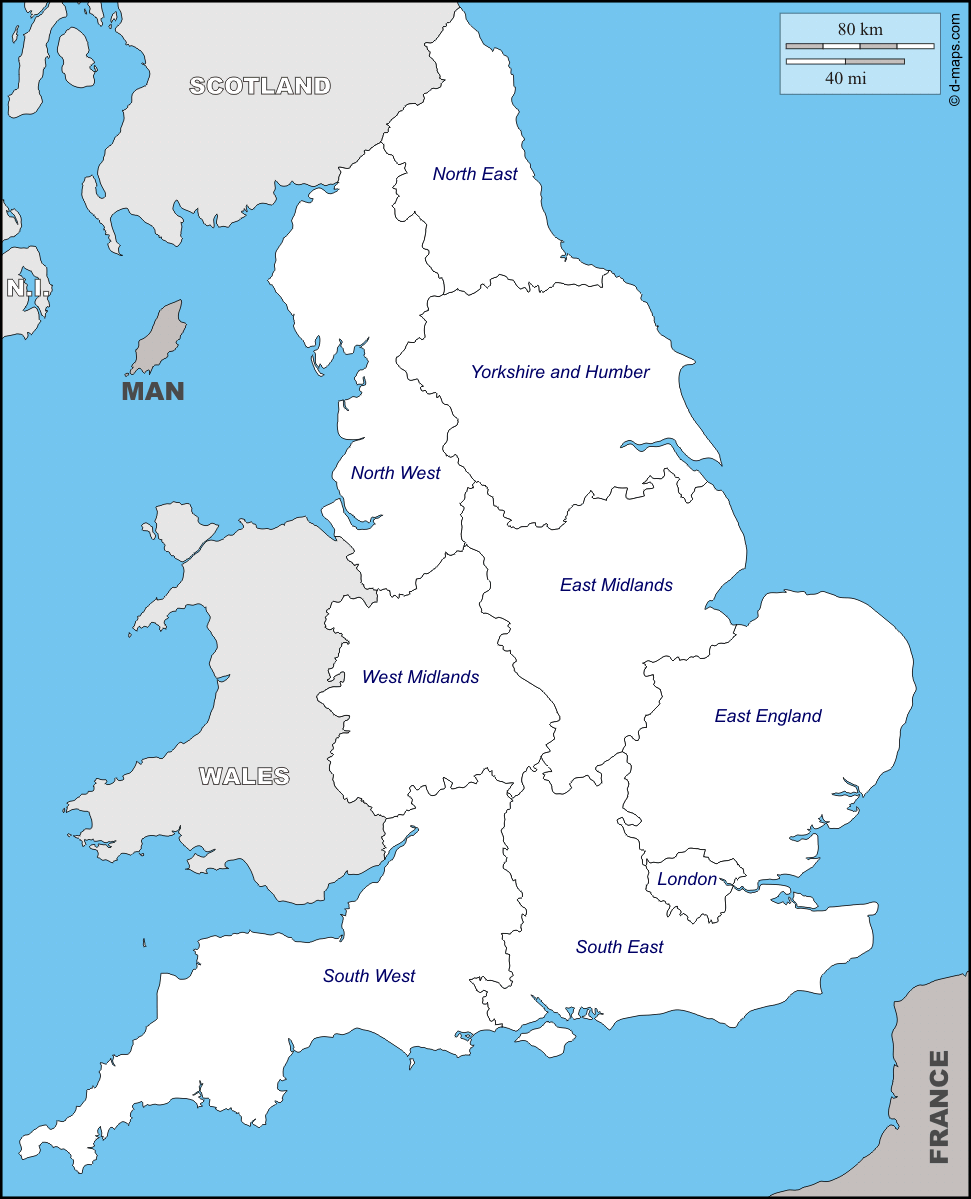 Using the Average annual increase column, create a key.

Create a choropleth map by shading each region. You should use the same shade, and use a darker shade to show where most new houses are needed.

In your exercise book, describe where the highest demand for new houses is. Compare this to the region which you live in.

Describe the trend for England as a whole. Does the country need more or fewer homes?
But, there’s a problem…
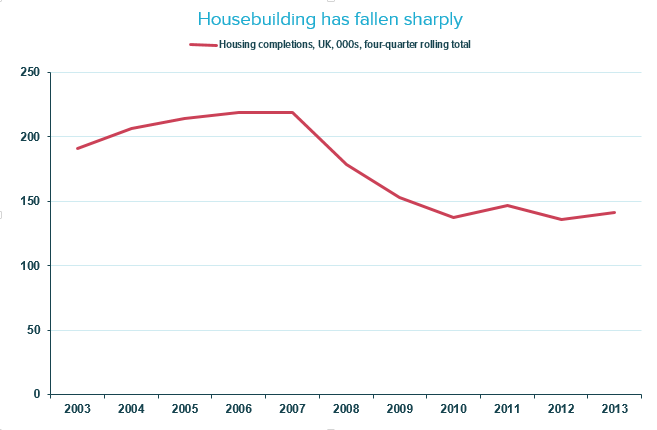 A table showing the number of completions in England and Wales over the last 10 years.